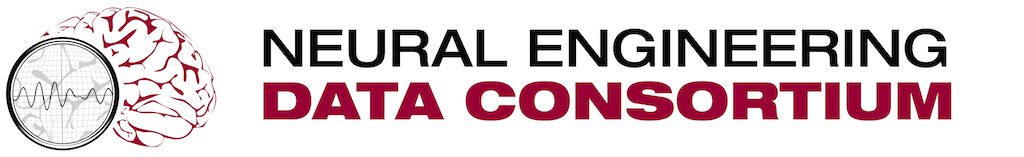 Weekly Report
By: Devin Trejo

Week of July 13, 2015-> July 19, 2015
Previous Goals
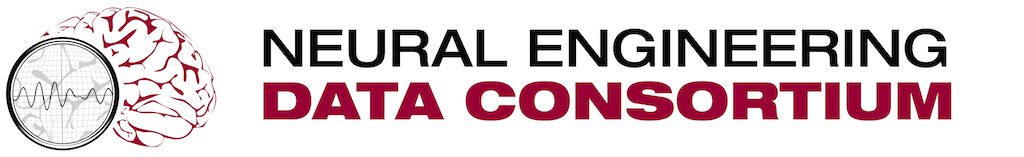 WebServer
Webserver security checked. 
GitLab test
NEDC
Rerun all the checks on 2014, including check_mrms across the entire database, to make sure we didn't miss anything.
Digitize and store the new CDs
Move forward on 2015
Cluster
Purchase hardware for cluster!? (week2)
Test further ways to parallelize jobs across multiple nodes.
Poster
Accomplishments
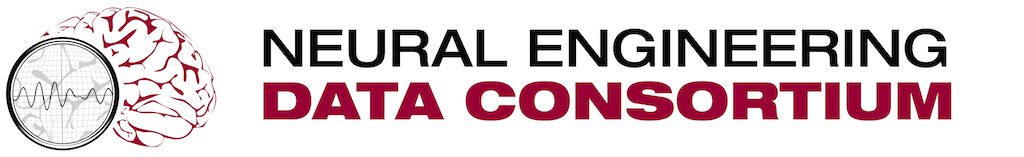 ISIP Website
- Security is cleared by Dave Hart. He required some modifications to the apache configuration. He also wanted some packages updated to the latest version.
- The packages we have installed are not the latest versions by they have the latest release. David Ryskalczyk showed me having the latest release is more important than the latest version.
- Brought up a future security problem about purchasing a ssl certificate for our web server.
- Ran a rsync so the local copy is up to date with the public server
NEDC
- No progress.
Accomplishments
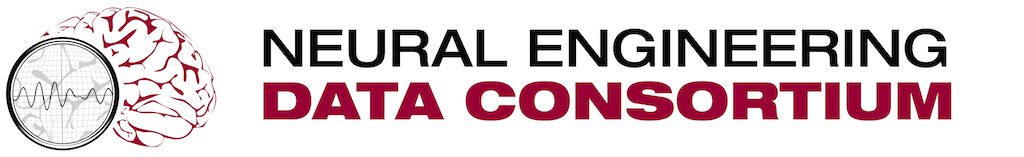 Cluster- Picone was handling how to parallelize jobs across multiple nodes so I stopped working on this issue. 
- We confirmed our build configuration and submitted a request for purchase order. We are going with the vendor SuperBiiz.- We are purchasing 1 login/nfs node (21TB of usable NFS storage), 4 compute nodes (128 Cores, 1TB of RAM), and a web server. GitLab- I read about how to properly deploy a git environment using gitlab.  Reference: https://about.gitlab.com/2014/09/29/gitlab-flow/- I started creating a "cheatsheet"/lesson plan for we can introduce git to the group.- I experimented with cloning/forking/merging using the gitlab server we have setup.- I configured the gitlab server to work with our existing apache server we are using to host the isip website.- Note: I was wrong in my last meeting. You can use the desktop applications made by github (github for windows/mac) with gitlab.
Accomplishments (cont.)
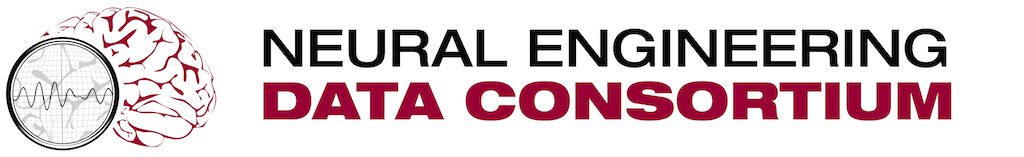 Budgeting- I created a list of updates that need to be corrected in the COGNOS database.- I went through the budget and found payment discrepancies that Ineed to make a list of and still submit to Dr. Picone.
Poster
- Used Dr. Picone's recommend title: Affordable Supercomputing UsingOpen Source Software- I create my draft for the engineering poster session
New Goals
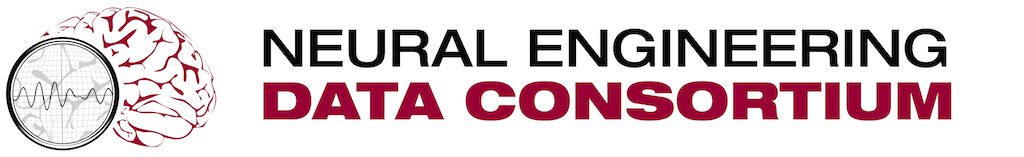 ISIP Website- Work through any production deployment issues once the sever ispublic visible online.- Look into what SSL certificate is best. Also try to meet MichaelKalai to talk about using temple.engeering.edu as a forwarding pathfor https encryption.- Work with Dr. Picone to have the domains properly resolve to our newweb server's static IP: 129.32.60.54
NEDC- Rerun all the checks on 2014, including check_mrms across the entiredatabase, to make sure we didn't miss anything.- Digitize and store the new CDs- Move forward on 2015
New Goals (cont.)
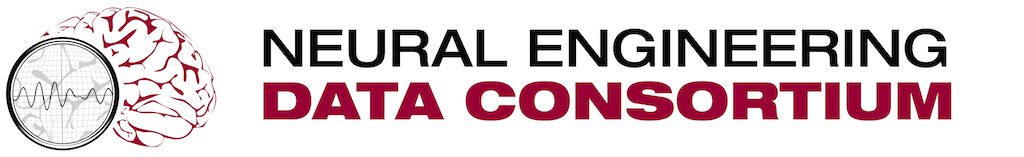 Cluster- If purchase order goes through then maintain contact with superbiizso they do properly setup our server. (Correct OS installed, properRAID configured, ect).- Coordinate with Max Linn to ensure the PO is quickly processed.
Gitlab- Setup email to work with external email service.- Migrate projects into gitlab and setup proper a permission schema.- Configure OAuth so that there are multiple ways to log into the gitlab server
New Goals (cont.)
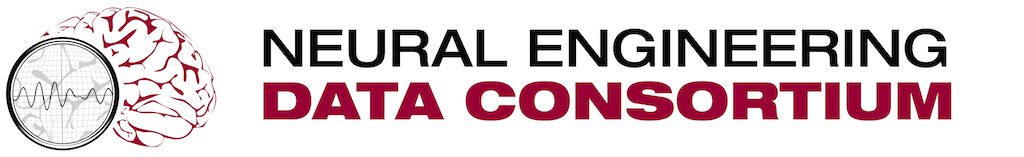 Budgeting- Meeting with Walt to look at COGNOS budget questions.- Go through the compensation sheets and create a list of any paymentdiscrepancies.- Meet with Dr. Obied to discuss the new account?Poster- Finalize my poster- Present my poster